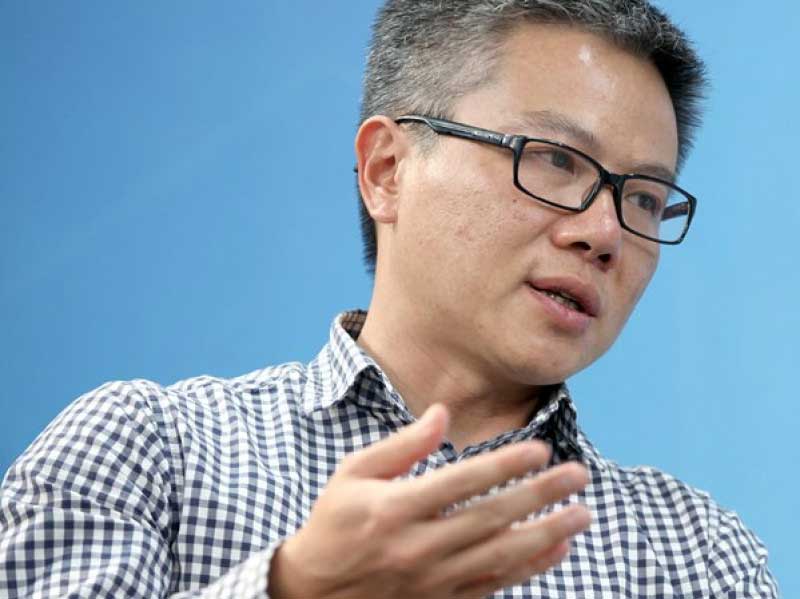 1
2
4
3
0
1
2
3
4
5
6
7
8
9
10
11
12
13
14
15
Số 7380 chia hết cho số nào?
A.  3
B.  9
C.  5
D.  Cả 3 số 3, 5 và 9
0
1
2
3
4
5
6
7
8
9
10
11
12
13
14
15
Trong các số sau, số nào chia hết cho cả 2; 3; 5; 9.
1230
A
B
3120
1350
C
3105
D
0
1
2
3
4
5
6
7
8
9
10
11
12
13
14
15
Theo em khẳng định nào dưới đây là sai ?
A
Số 4363 không chia hết cho 3.
B
Số 2139 chia hết cho 3.
C
Số 5436 chia hết cho 9.
D
Số 7641 chia không chia hết cho 9.
0
1
2
3
4
5
6
7
8
9
10
11
12
13
14
15
Trong các khẳng định sau. Khẳng định nào đúng.
A
Số 6272 chia hết cho 5.
B
Số 5623 chia hết cho 3.
C
Số 1207 chia hết cho 9.
D
Số 3042 chia hết cho 3.
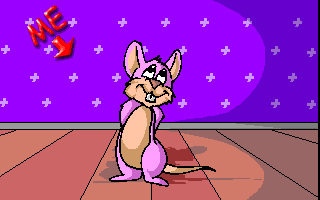 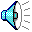 Ồ! Bạn sai rồi. Cố gắng lần sau bạn nhé!
1
2
4
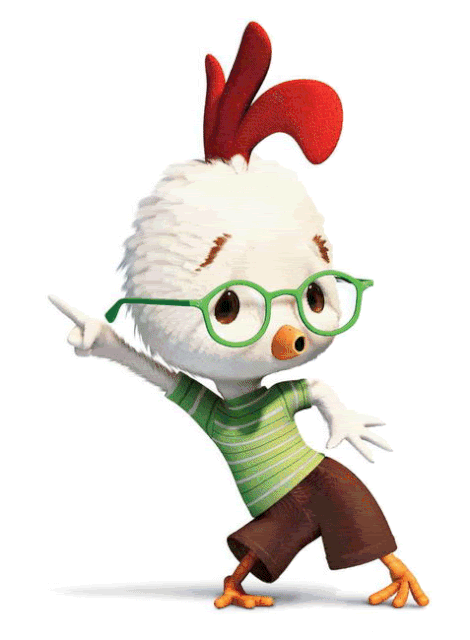 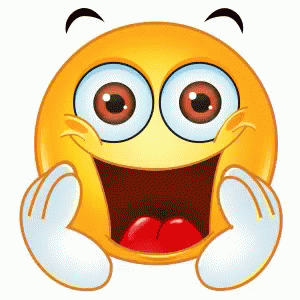 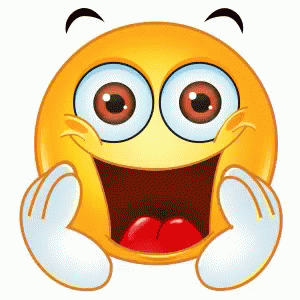 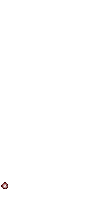 Phần quà của bạn là một tràng vỗ tay
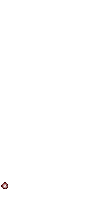 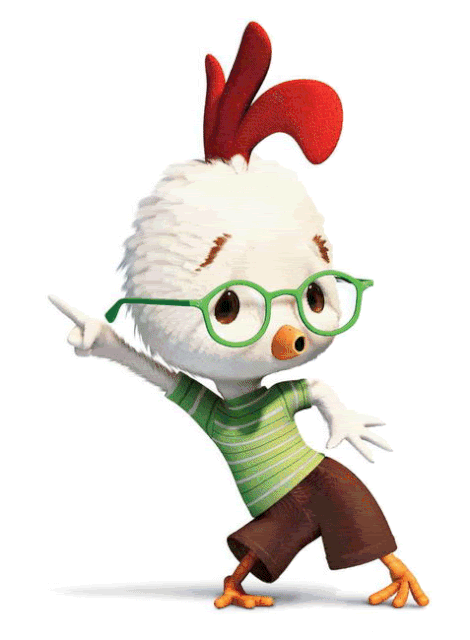 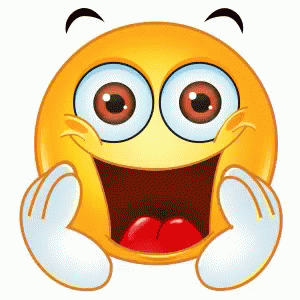 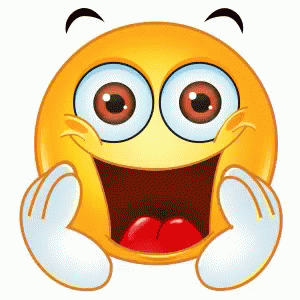 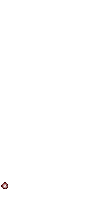 Phần quà của bạn là 1 cây bút bi
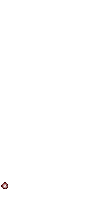 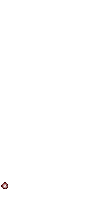 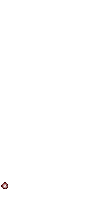 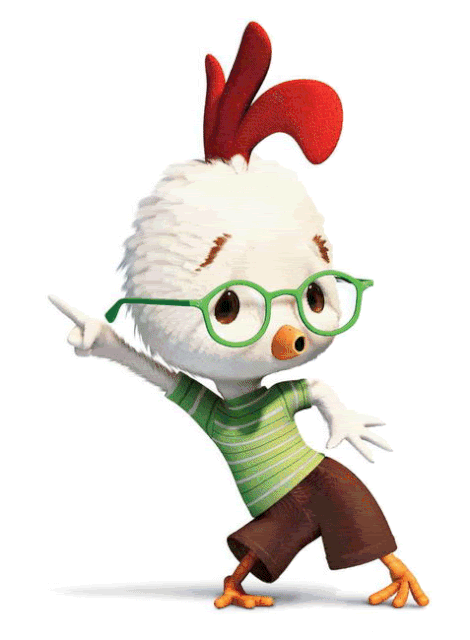 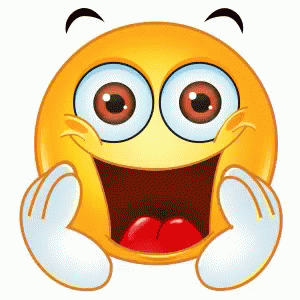 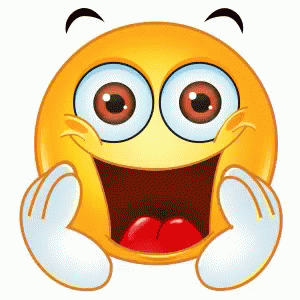 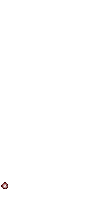 Phần quà của bạn là 1 chiếc thước kẻ
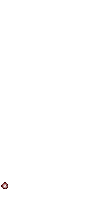 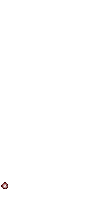 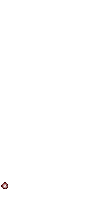 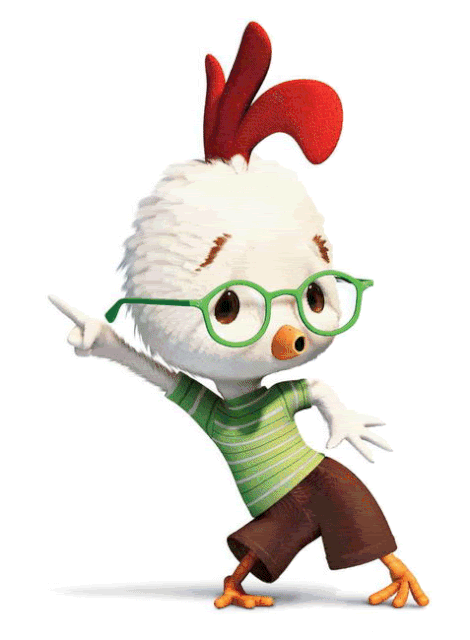 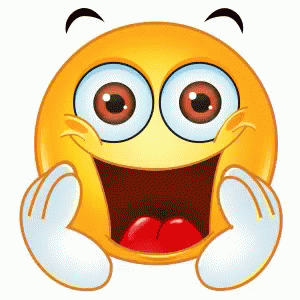 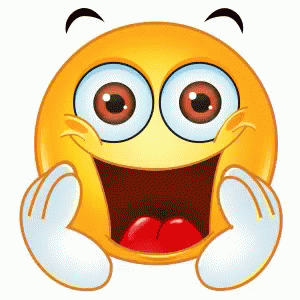 Phần quà của bạn   là 1 điểm 10
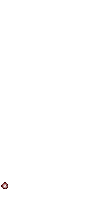 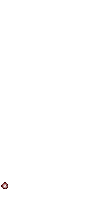 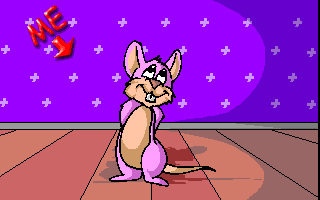 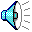 Ồ! Bạn sai rồi. Cố gắng lần sau bạn nhé!
1
2
4
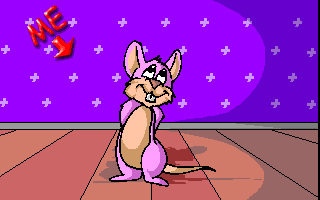 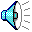 Ồ! Bạn sai rồi. Cố gắng lần sau bạn nhé!
1
2
4
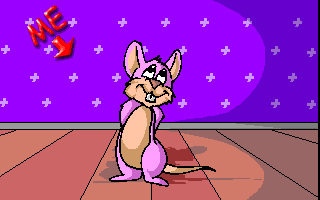 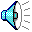 Ồ! Bạn sai rồi. Cố gắng lần sau bạn nhé!
1
2
4
ĐỐ VUI
Hai bạn Hòa và Bình đi mua 9 gói bánh và 6 gói kẹo để chuẩn bị liên hoan cho lớp. Hòa đưa cho cô bán hàng 100000 đồng và được trả lại 18000 đồng. Bình liền nói: “Cô ơi, cô tính sai rồi?”. Em hãy cho biết Bình nói đúng hay sai? Giải thích tại sao?
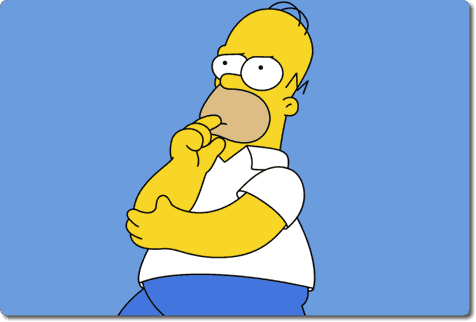 ĐÁP ÁN
Vì số 9 và 6 đều chia hết cho 3 nên tổng số tiền mua 9 gói bánh và 6 gói kẹo phải là số chia hết cho 3. 
	Vì Hoà đưa cho cô bán hàng 100000 đồng và được trả lại 18000 đồng nên số tiền mua 9 gói bánh và 6 gói kẹo là: 100 000 - 18000 = 82000 (đồng)
	Vì số 82000 không chia hết cho 3 nên Bình nói      	
                       “Cô tính sai rồi” là đúng.
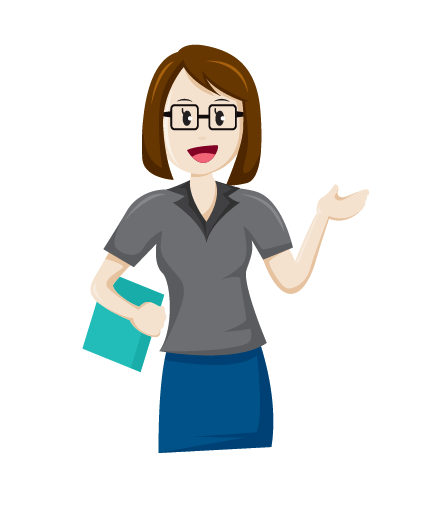 KIẾN THỨC CẦN NHỚ
*Dấu hiệu chia hết cho 3
Các số có tổng các chữ số chia hết cho 3 thì chia hết cho 3 và chỉ những số đó mới chia hết cho 3.
*Dấu hiệu chia hết cho 9
Các số có tổng các chữ số chia hết cho 9 thì chia hết cho 9 và chỉ những số đó mới chia hết cho 9.
Điền Đúng (Đ) hoặc Sai (S) vào cuối mỗi câu sau:
S
Số chia hết cho 3 thì chia hết cho 9
Đ
Số chia hết cho 9 thì chia hết cho 3
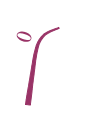 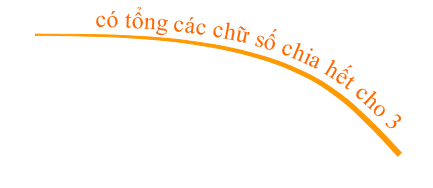 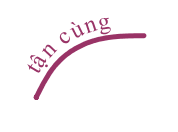 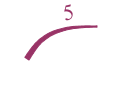 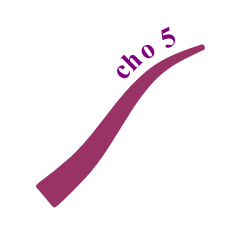 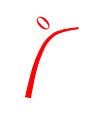 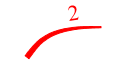 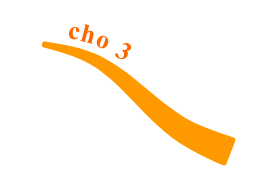 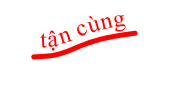 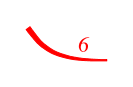 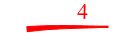 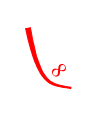 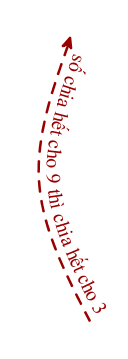 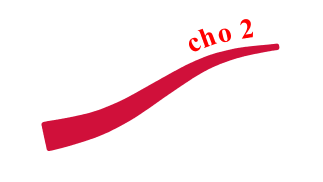 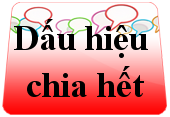 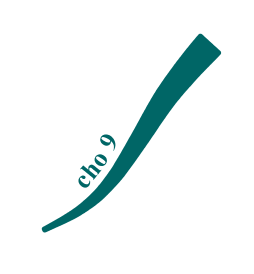 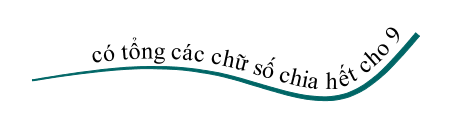